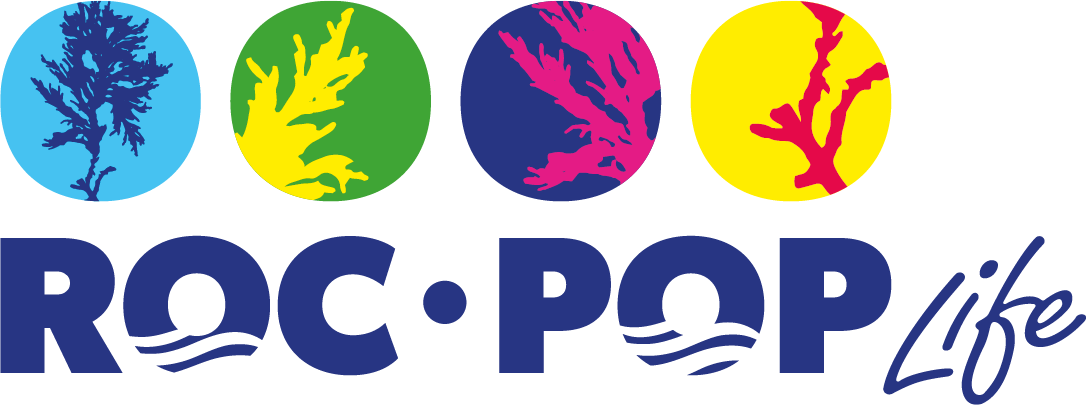 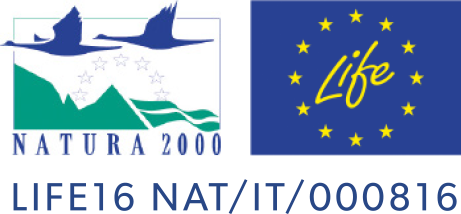 gibson regular
abcdefghijklmnopqrstuvwxyz
ABCDEFGHIJKLMNOPQRSTUVWXYZ
0123456789!@#$%&čšž
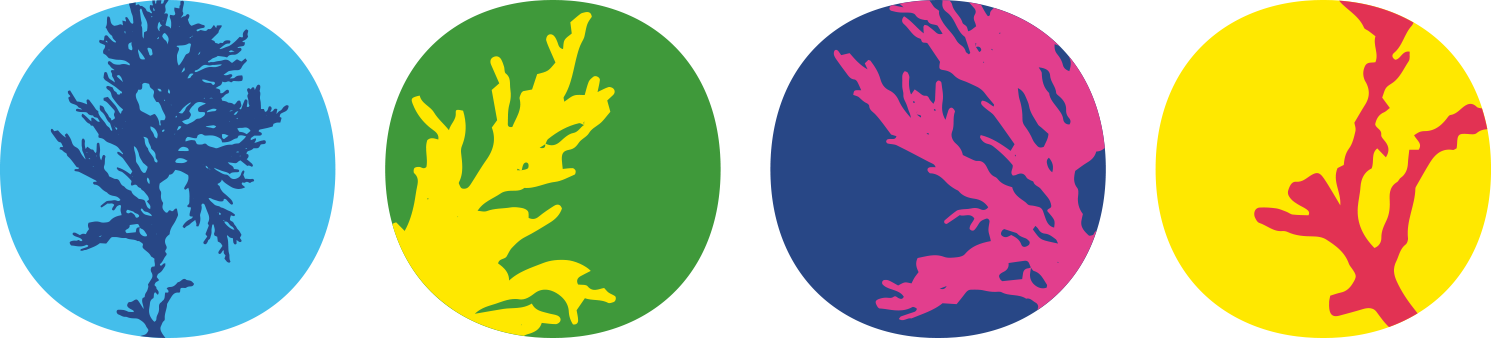 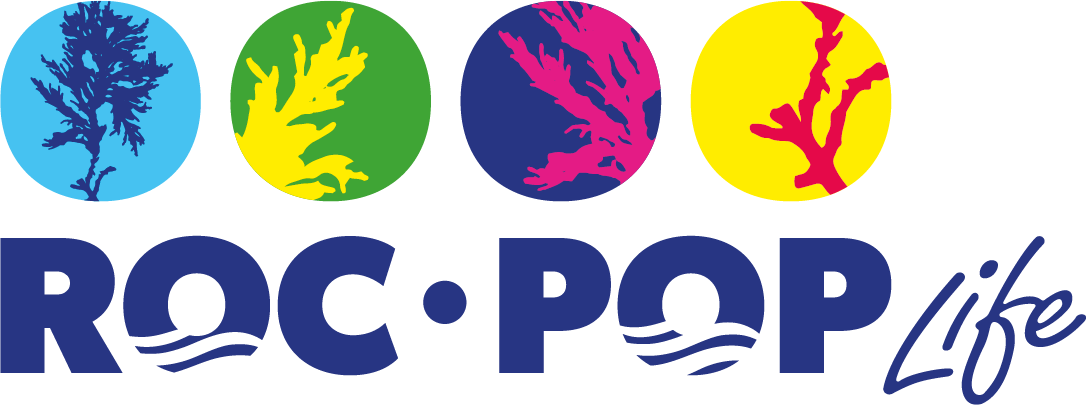 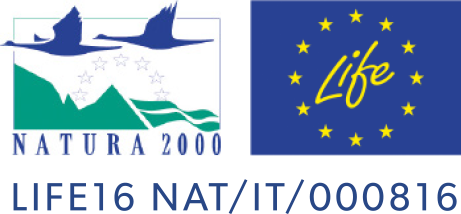 gibson regular
abcdefghijklmnopqrstuvwxyz
ABCDEFGHIJKLMNOPQRSTUVWXYZ
0123456789!@#$%&čšž
Title title >> gibson semi-bold
Lorem ipsum dolor sit amet, consectetur adipiscing elit. Vestibulum vulputate, felis eu euismod ultrices, arcu risus iaculis odio, at lacinia dolor felis vel arcu. Interdum et malesuada fames ac ante ipsum primis in faucibus. Phasellus dignissim leo quis ornare fringilla. Duis mattis blandit massa. In eget posuere sem, ut egestas quam. Aliquam vitae fermentum diam. Vivamus nisi ligula, pellentesque ac metus quis, consequat sagittis dui. Fusce mollis enim quis aliquam ultrices. Ut aliquam, augue et fermentum
Lorem ipsum dolor sit amet, consectetur adipiscing elit. Vestibulum vulputate, felis eu euismod ultrices, arcu risus iaculis odio, at lacinia dolor felis vel arcu.
Interdum et malesuada fames ac ante ipsum primis in faucibus. Phasellus
dignissim leo quis ornare fringilla. Duis mattis blandit massa. In eget posuere sem,
ut egestas quam. Aliquam vitae fermentum diam. Vivamus nisi ligula, pellentesque ac metus quis, consequat sagittis dui. Fusce mollis enim quis aliquam ultrices. Ut
aliquam, augue et fermentum
Title title >> gibson semi-bold
Lorem ipsum dolor sit amet, consectetur adipiscing elit. Vestibulum vulputate, felis eu euismod ultrices, arcu risus iaculis odio, at lacinia dolor felis vel arcu. Interdum et malesuada fames ac ante ipsum primis in faucibus. Phasellus dignissim leo quis ornare fringilla. Duis mattis blandit massa. In eget posuere sem, ut egestas quam. Aliquam vitae fermentum diam. Vivamus nisi ligula, pellentesque ac metus quis, consequat sagittis dui. Fusce mollis enim quis aliquam ultrices. Ut aliquam, augue et fermentum
Lorem ipsum dolor sit amet, consectetur adipiscing elit. Vestibulum vulputate, felis eu euismod ultrices, arcu risus iaculis odio, at lacinia dolor felis vel arcu.
Interdum et malesuada fames ac ante ipsum primis in faucibus. Phasellus
dignissim leo quis ornare fringilla. Duis mattis blandit massa. In eget posuere sem,
ut egestas quam. Aliquam vitae fermentum diam. Vivamus nisi ligula, pellentesque ac metus quis, consequat sagittis dui. Fusce mollis enim quis aliquam ultrices. Ut
aliquam, augue et fermentum
Title title >> gibson semi-bold
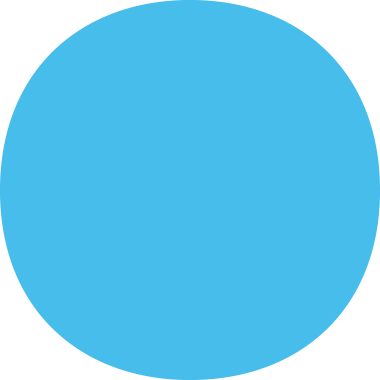 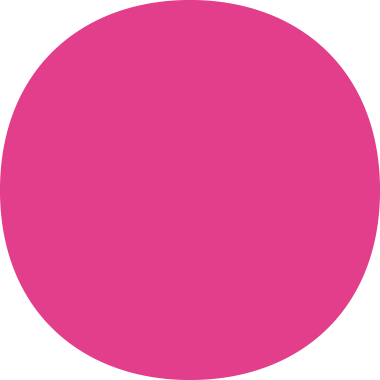 1
2
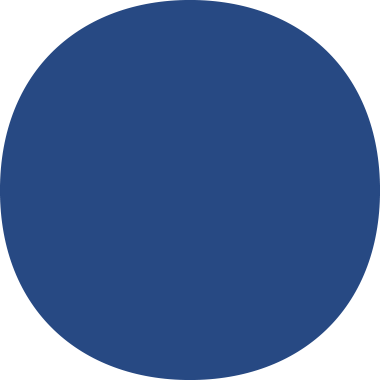 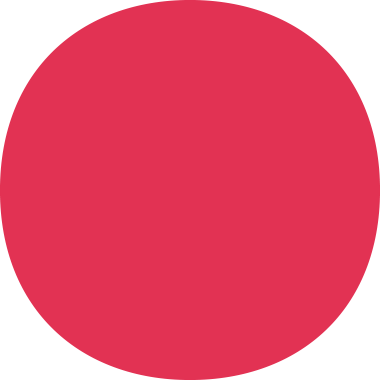 4
3
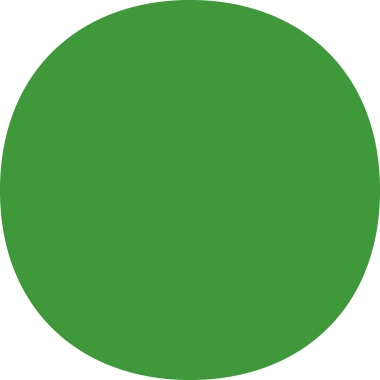 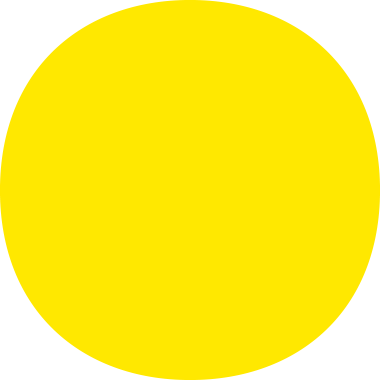 5
6
Title title >> gibson semi-bold†
Title title >> gibson semi-bold
Title title >> gibson semi-bold
Title title >> gibson semi-bold
Title title >> gibson semi-bold
gibson regular
abcdefghijklmnopqrstuvwxyz
ABCDEFGHIJKLMNOPQRSTUVWXYZ
0123456789!@#$%&čšž